INSTITUCIÓN EDUCATIVA NORMAL SUPERIOR DE SINCELEJO
FORMATO PARA EL SEGUIMIENTO A:
TAREAS Y COMPROMISOS ACORDE CON LAS ACTIVIDADES DESARROLLADAS EN LA SEMANA DE DESARROLLO INSTITUCIONAL DEL 19 DE ENERO AL 2 DE FEBRERO DE 2015
Sincelejo, enero 27 de 2015
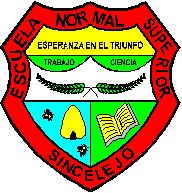 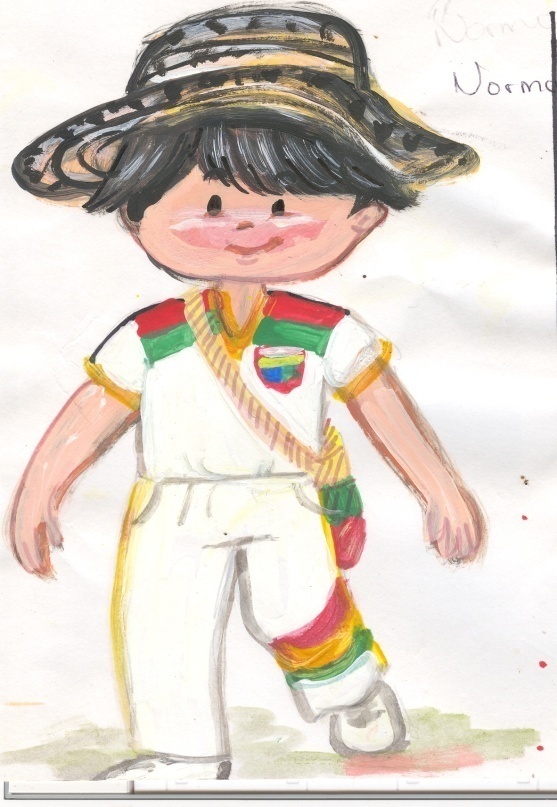 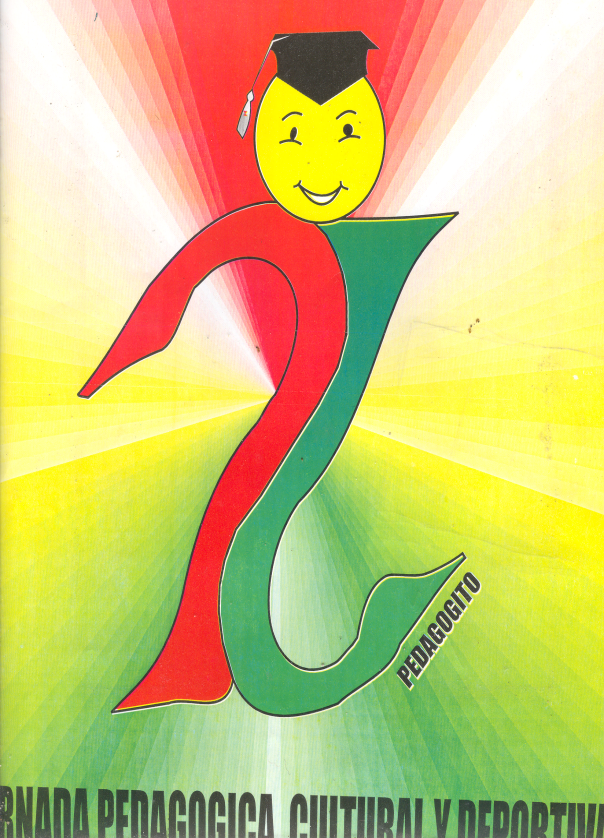 RENDICIÓN DE CUENTAS PRIMER SEMESTRE AÑO ESCOLAR 2015 (DE ENERO A JUNIO DE 2015)
INSTITUCIÓN EDUCATIVA NORMAL SUPERIOR DE SINCELEJO
FORMATO PARA EL SEGUIMIENTO A:
TAREAS Y COMPROMISOS ACORDE CON LAS ACTIVIDADES DESARROLLADAS EN LA SEMANA DE DESARROLLO INSTITUCIONAL DEL 19 DE ENERO AL 2 DE FEBRERO DE 2015
Sincelejo, enero 27 de 2015
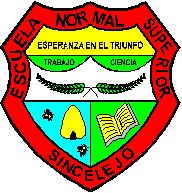 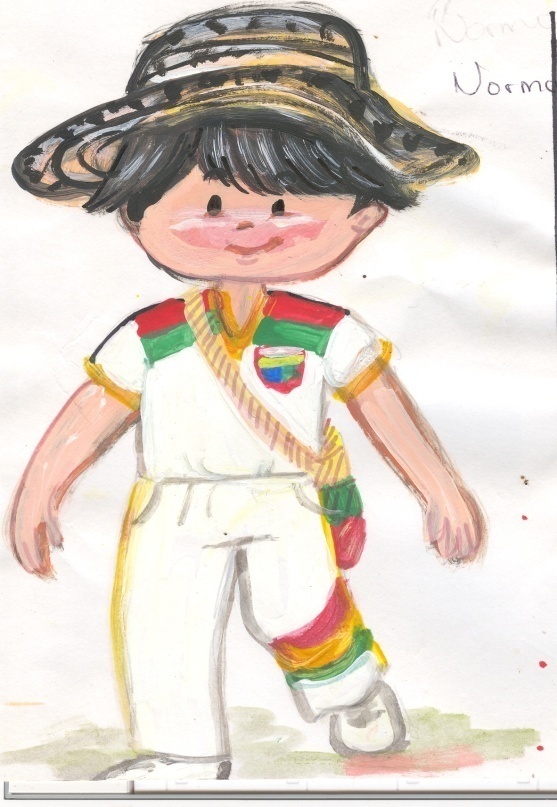 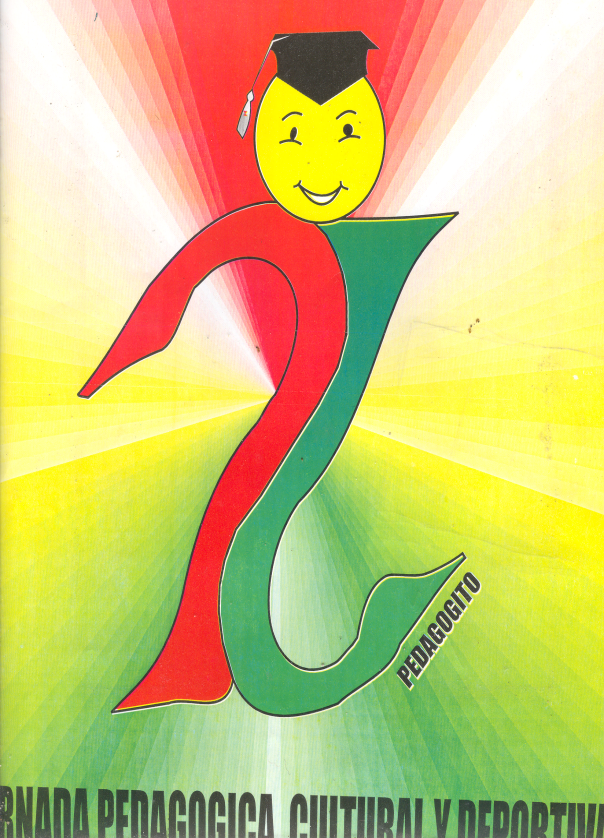 RENDICIÓN DE CUENTAS PRIMER SEMESTRE AÑO ESCOLAR 2015 (DE ENERO A JUNIO DE 2015)
INSTITUCIÓN EDUCATIVA NORMAL SUPERIOR DE SINCELEJO
FORMATO PARA EL SEGUIMIENTO A:
TAREAS Y COMPROMISOS ACORDE CON LAS ACTIVIDADES DESARROLLADAS EN LA SEMANA DE DESARROLLO INSTITUCIONAL DEL 19 DE ENERO AL 2 DE FEBRERO DE 2015
Sincelejo, enero 27 de 2015
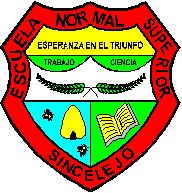 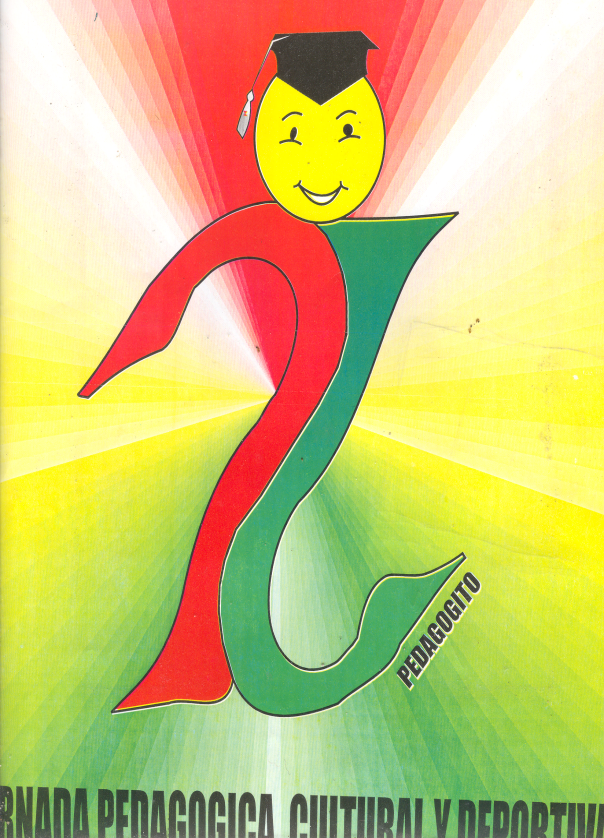 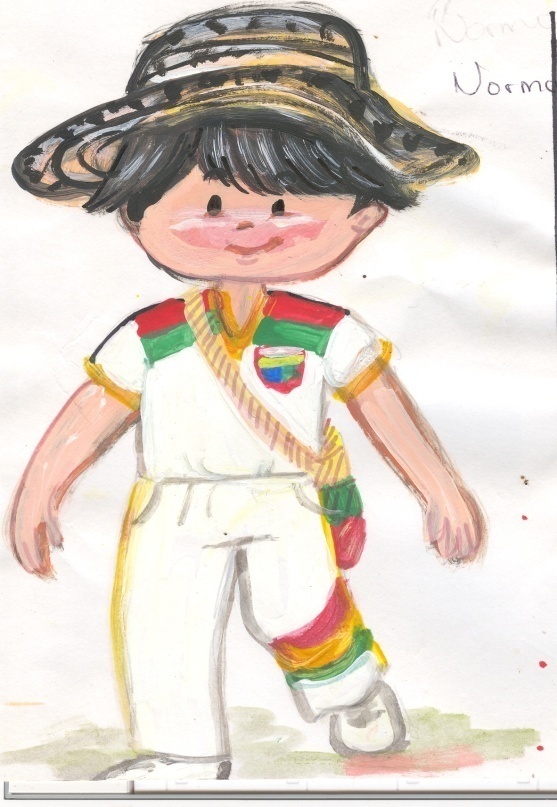 RENDICIÓN DE CUENTAS PRIMER SEMESTRE AÑO ESCOLAR 2015 (DE ENERO A JUNIO DE 2015)
INSTITUCIÓN EDUCATIVA NORMAL SUPERIOR DE SINCELEJO
FORMATO PARA EL SEGUIMIENTO A:
TAREAS Y COMPROMISOS ACORDE CON LAS ACTIVIDADES DESARROLLADAS EN LA SEMANA DE DESARROLLO INSTITUCIONAL DEL 19 DE ENERO AL 2 DE FEBRERO DE 2015
Sincelejo, enero 27 de 2015
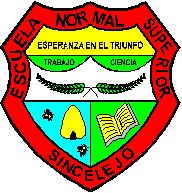 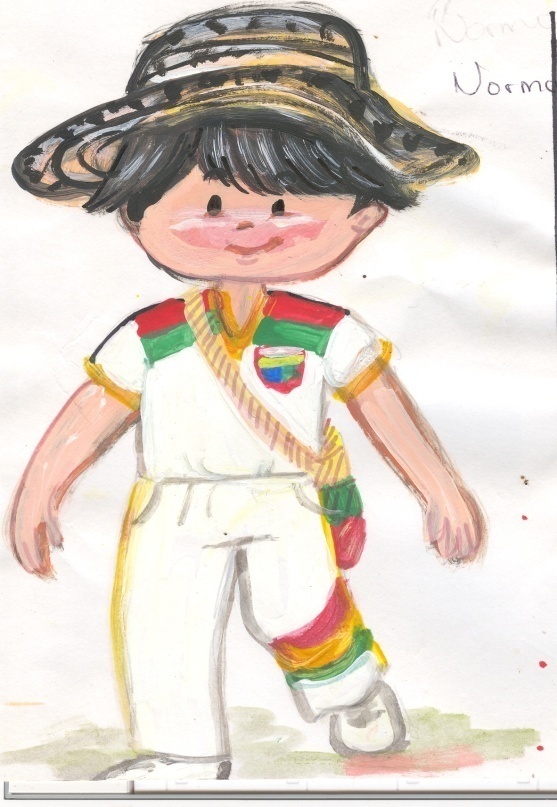 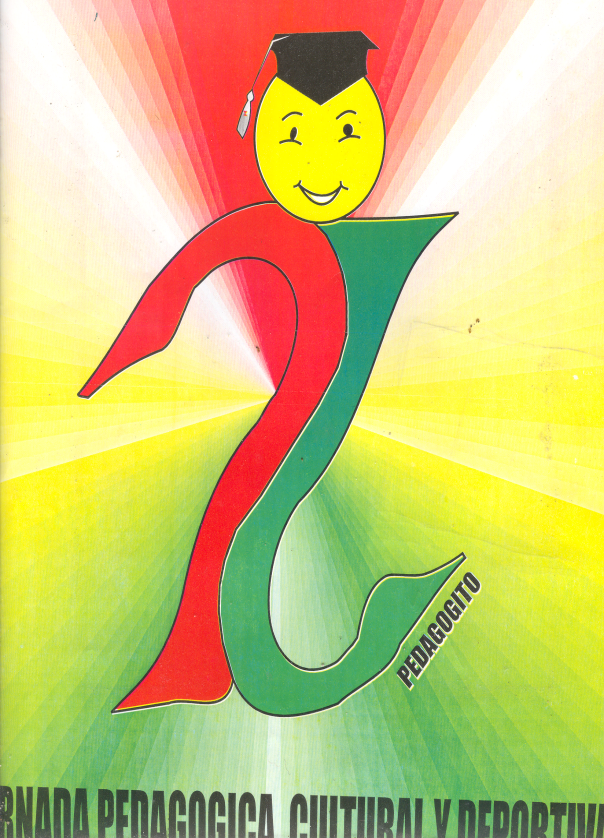 RENDICIÓN DE CUENTAS PRIMER SEMESTRE AÑO ESCOLAR 2015 (DE ENERO A JUNIO DE 2015)
INSTITUCIÓN EDUCATIVA NORMAL SUPERIOR DE SINCELEJO
FORMATO PARA EL SEGUIMIENTO A:
TAREAS Y COMPROMISOS ACORDE CON LAS ACTIVIDADES DESARROLLADAS EN LA SEMANA DE DESARROLLO INSTITUCIONAL DEL 19 DE ENERO AL 2 DE FEBRERO DE 2015
Sincelejo, enero 27 de 2015
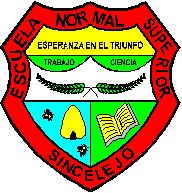 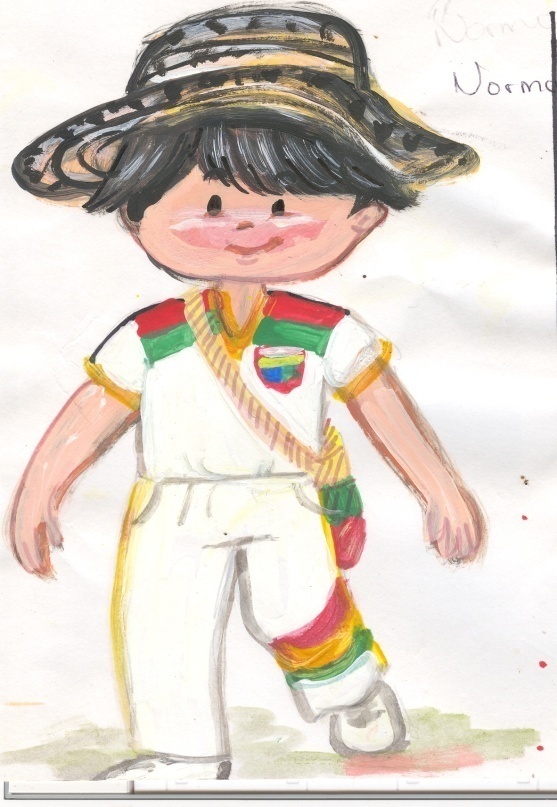 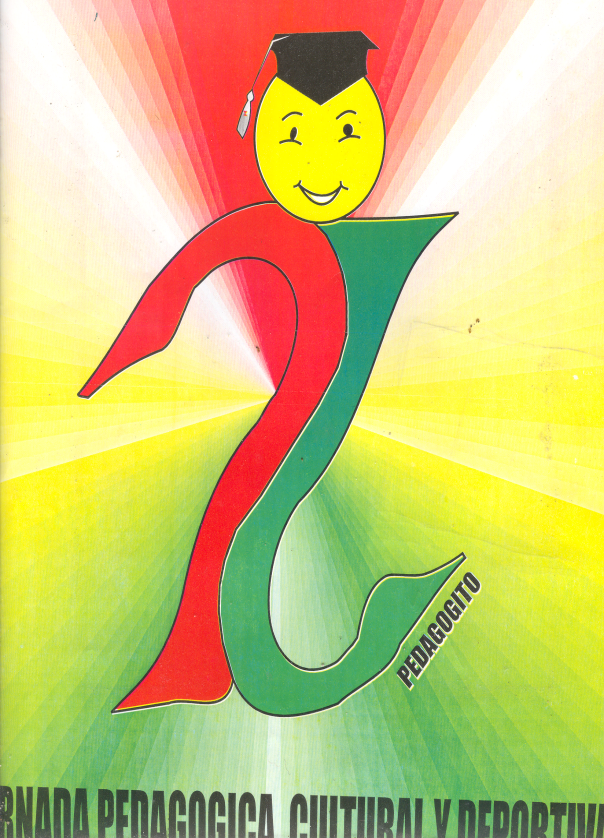 RENDICIÓN DE CUENTAS PRIMER SEMESTRE AÑO ESCOLAR 2015 (DE ENERO A JUNIO DE 2015)
INSTITUCIÓN EDUCATIVA NORMAL SUPERIOR DE SINCELEJO
FORMATO PARA EL SEGUIMIENTO A:
TAREAS Y COMPROMISOS ACORDE CON LAS ACTIVIDADES DESARROLLADAS EN LA SEMANA DE DESARROLLO INSTITUCIONAL DEL 19 DE ENERO AL 2 DE FEBRERO DE 2015
Sincelejo, enero 27 de 2015
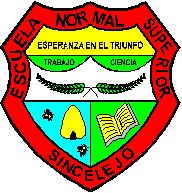 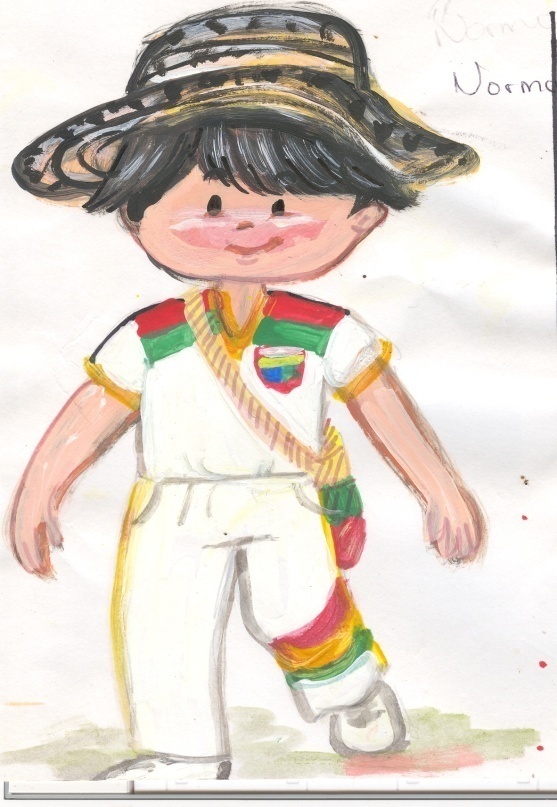 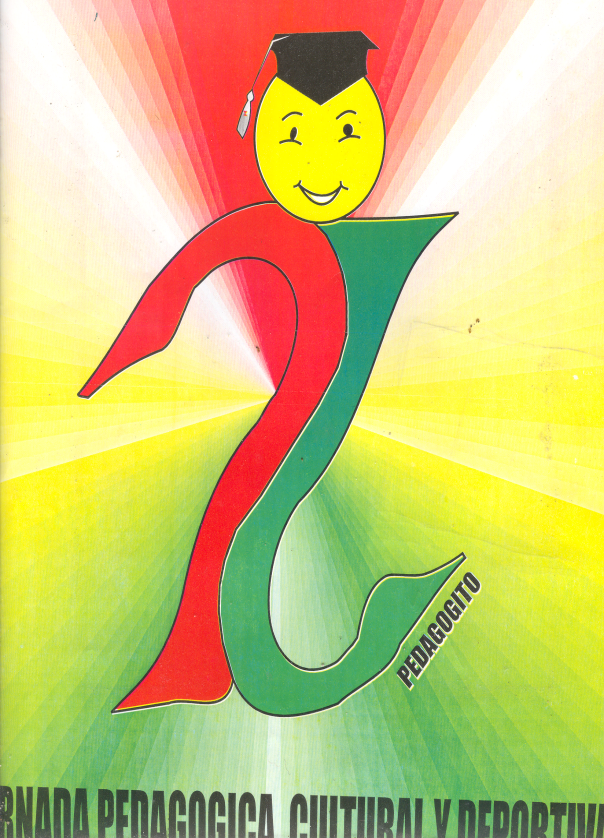 RENDICIÓN DE CUENTAS PRIMER SEMESTRE AÑO ESCOLAR 2015 (DE ENERO A JUNIO DE 2015)
INSTITUCIÓN EDUCATIVA NORMAL SUPERIOR DE SINCELEJO
FORMATO PARA EL SEGUIMIENTO A:
TAREAS Y COMPROMISOS ACORDE CON LAS ACTIVIDADES DESARROLLADAS EN LA SEMANA DE DESARROLLO INSTITUCIONAL DEL 19 DE ENERO AL 2 DE FEBRERO DE 2015
Sincelejo, enero 27 de 2015
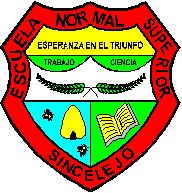 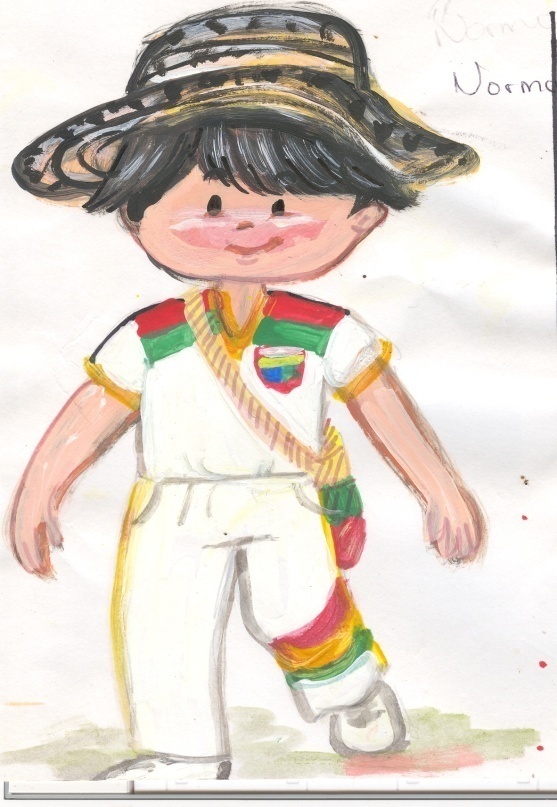 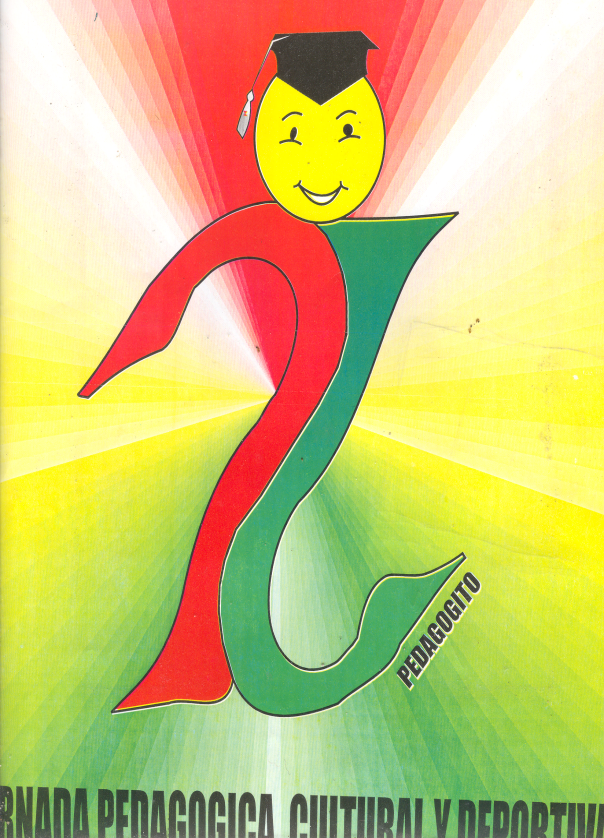 RENDICIÓN DE CUENTAS PRIMER SEMESTRE AÑO ESCOLAR 2015 (DE ENERO A JUNIO DE 2015)
INSTITUCIÓN EDUCATIVA NORMAL SUPERIOR DE SINCELEJO
FORMATO PARA EL SEGUIMIENTO A:
TAREAS Y COMPROMISOS ACORDE CON LAS ACTIVIDADES DESARROLLADAS EN LA SEMANA DE DESARROLLO INSTITUCIONAL DEL 19 DE ENERO AL 2 DE FEBRERO DE 2015
Sincelejo, enero 27 de 2015
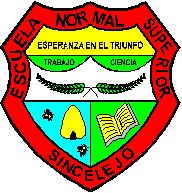 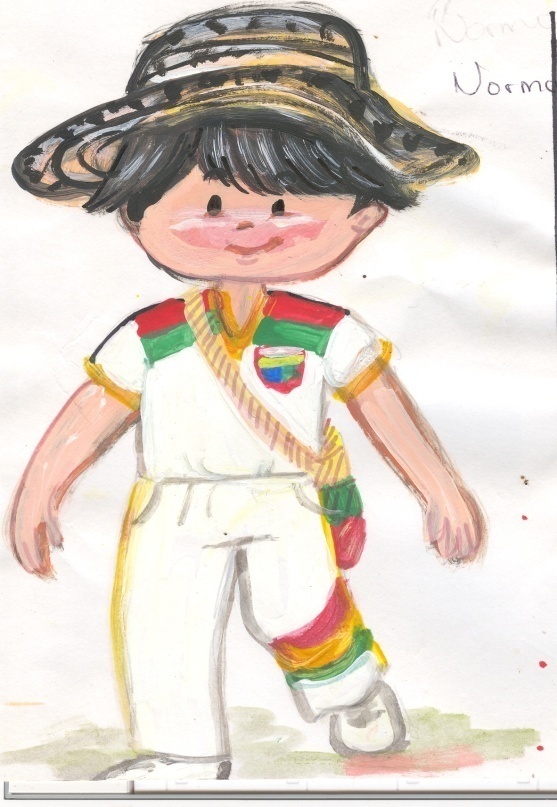 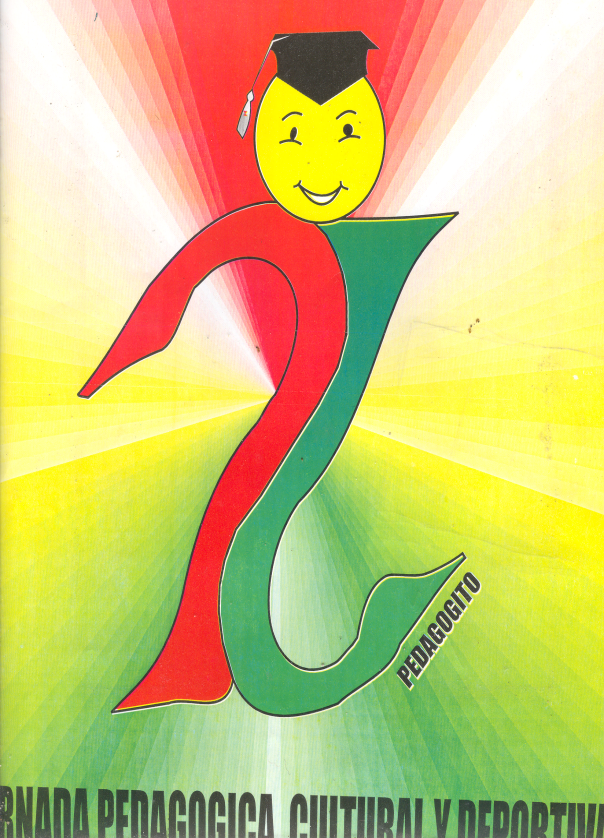 RENDICIÓN DE CUENTAS PRIMER SEMESTRE AÑO ESCOLAR 2015 (DE ENERO A JUNIO DE 2015)
INSTITUCIÓN EDUCATIVA NORMAL SUPERIOR DE SINCELEJO
FORMATO PARA EL SEGUIMIENTO A:
TAREAS Y COMPROMISOS ACORDE CON LAS ACTIVIDADES DESARROLLADAS EN LA SEMANA DE DESARROLLO INSTITUCIONAL DEL 19 DE ENERO AL 2 DE FEBRERO DE 2015
Sincelejo, enero 27 de 2015
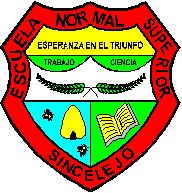 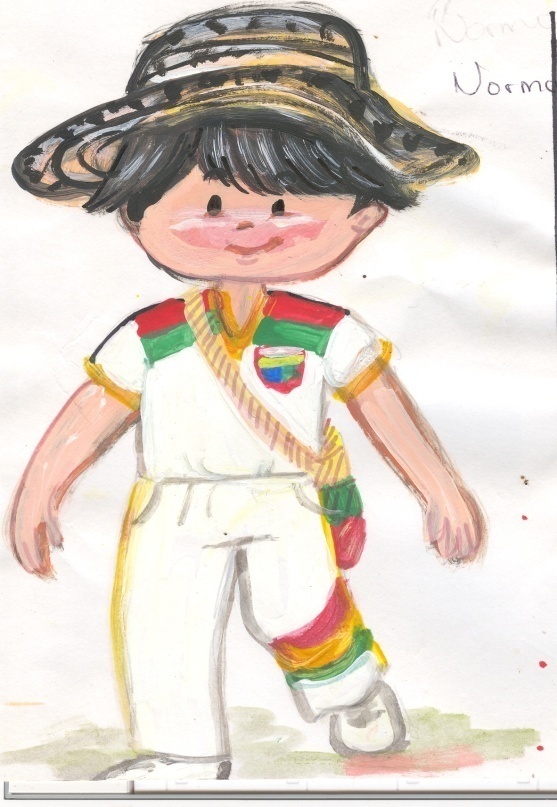 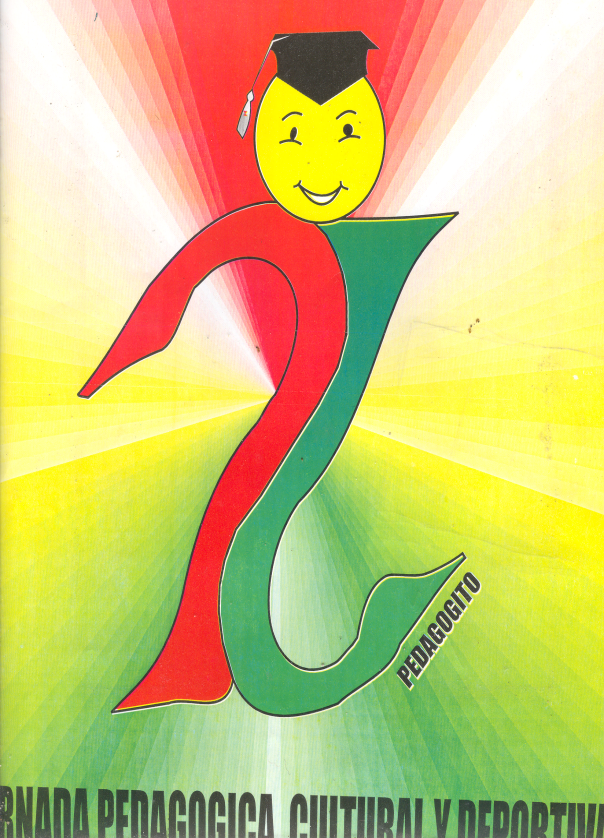 RENDICIÓN DE CUENTAS PRIMER SEMESTRE AÑO ESCOLAR 2015 (DE ENERO A JUNIO DE 2015)
INSTITUCIÓN EDUCATIVA NORMAL SUPERIOR DE SINCELEJO
FORMATO PARA EL SEGUIMIENTO A:
TAREAS Y COMPROMISOS ACORDE CON LAS ACTIVIDADES DESARROLLADAS EN LA SEMANA DE DESARROLLO INSTITUCIONAL DEL 19 DE ENERO AL 2 DE FEBRERO DE 2015
Sincelejo, enero 27 de 2015
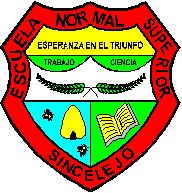 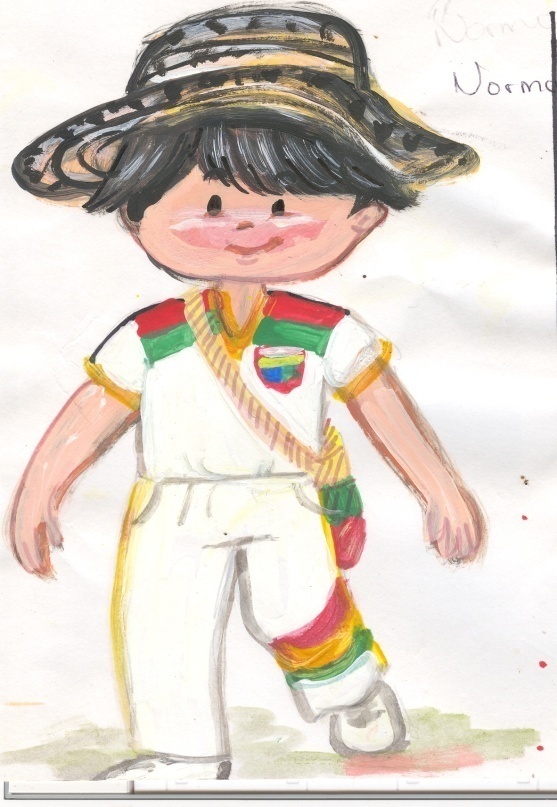 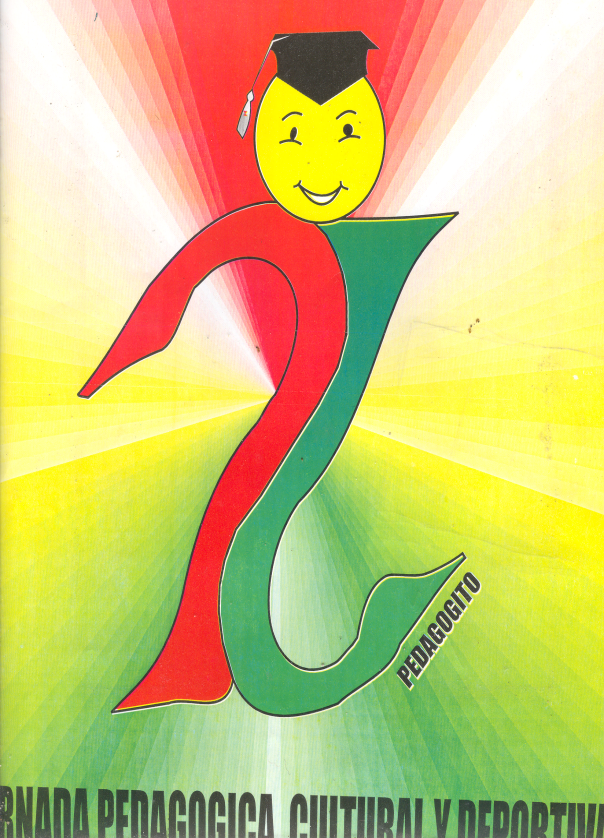 RENDICIÓN DE CUENTAS PRIMER SEMESTRE AÑO ESCOLAR 2015 (DE ENERO A JUNIO DE 2015)
INSTITUCIÓN EDUCATIVA NORMAL SUPERIOR DE SINCELEJO
FORMATO PARA EL SEGUIMIENTO A:
TAREAS Y COMPROMISOS ACORDE CON LAS ACTIVIDADES DESARROLLADAS EN LA SEMANA DE DESARROLLO INSTITUCIONAL DEL 19 DE ENERO AL 2 DE FEBRERO DE 2015
Sincelejo, enero 27 de 2015
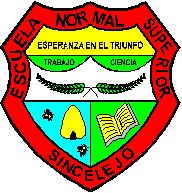 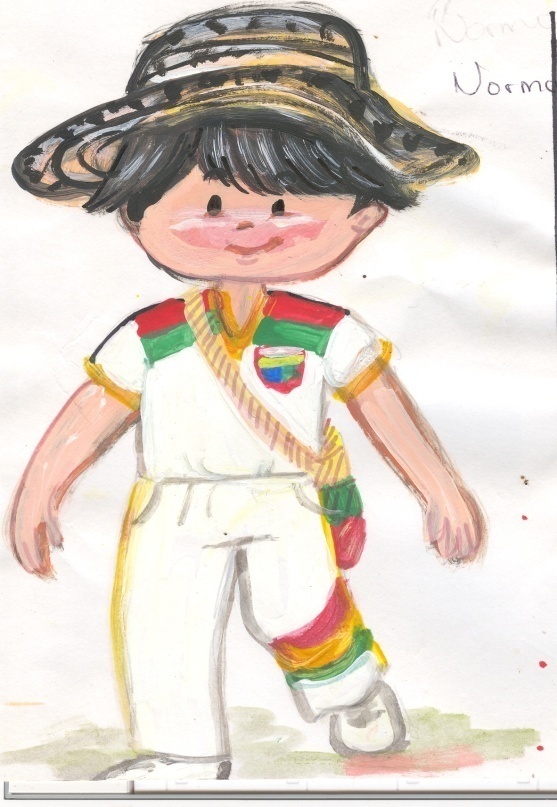 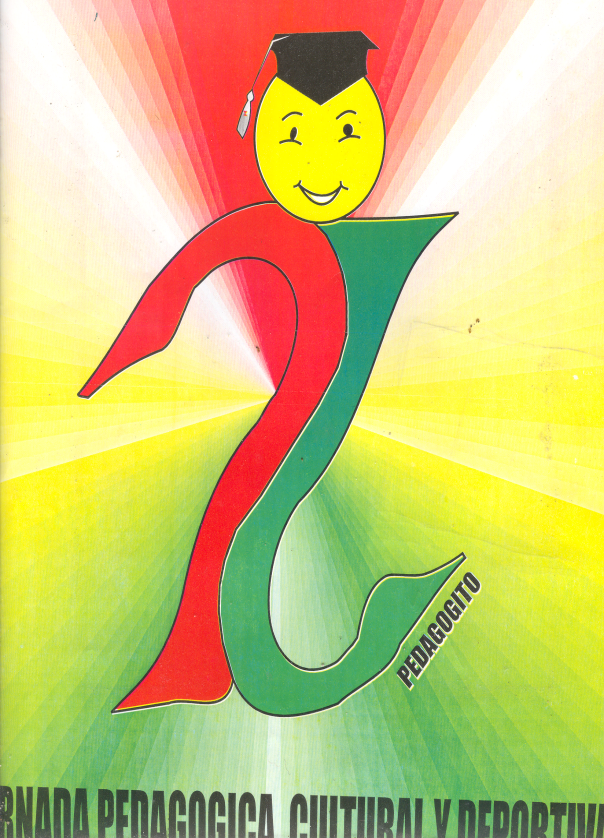 RENDICIÓN DE CUENTAS PRIMER SEMESTRE AÑO ESCOLAR 2015 (DE ENERO A JUNIO DE 2015)
INSTITUCIÓN EDUCATIVA NORMAL SUPERIOR DE SINCELEJO
FORMATO PARA EL SEGUIMIENTO A:
TAREAS Y COMPROMISOS ACORDE CON LAS ACTIVIDADES DESARROLLADAS EN LA SEMANA DE DESARROLLO INSTITUCIONAL DEL 19 DE ENERO AL 2 DE FEBRERO DE 2015
Sincelejo, enero 27 de 2015
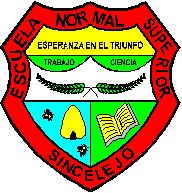 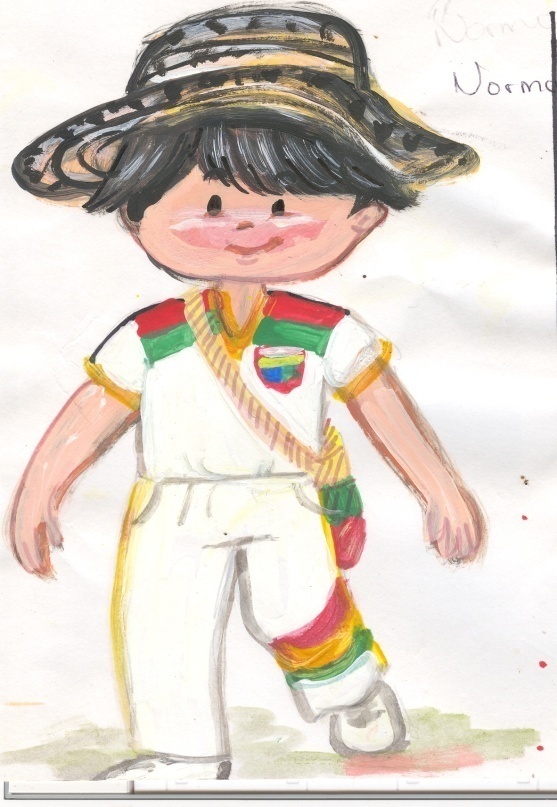 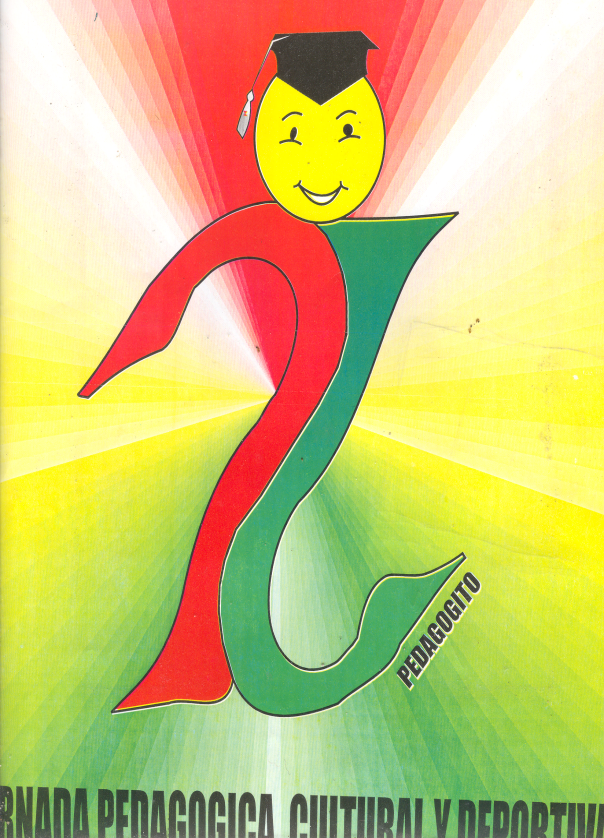 RENDICIÓN DE CUENTAS PRIMER SEMESTRE AÑO ESCOLAR 2015 (DE ENERO A JUNIO DE 2015)
INSTITUCIÓN EDUCATIVA NORMAL SUPERIOR DE SINCELEJO
FORMATO PARA EL SEGUIMIENTO A:
TAREAS Y COMPROMISOS ACORDE CON LAS ACTIVIDADES DESARROLLADAS EN LA SEMANA DE DESARROLLO INSTITUCIONAL DEL 19 DE ENERO AL 2 DE FEBRERO DE 2015
Sincelejo, enero 27 de 2015
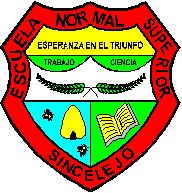 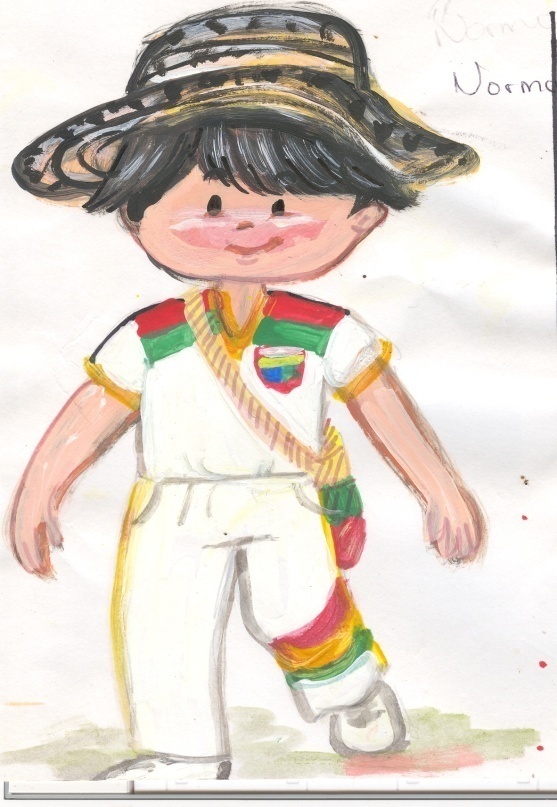 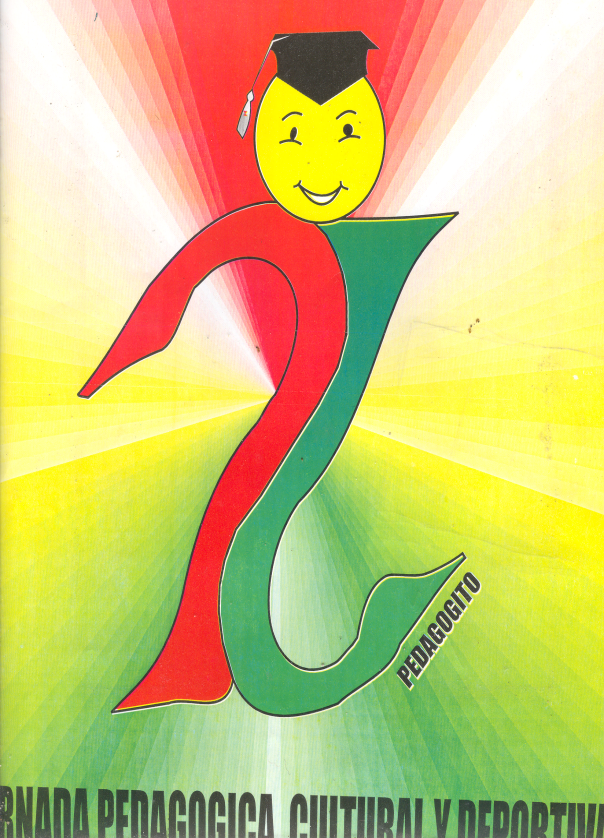 RENDICIÓN DE CUENTAS PRIMER SEMESTRE AÑO ESCOLAR 2015 (DE ENERO A JUNIO DE 2015)
INSTITUCIÓN EDUCATIVA NORMAL SUPERIOR DE SINCELEJO
FORMATO PARA EL SEGUIMIENTO A:
TAREAS Y COMPROMISOS ACORDE CON LAS ACTIVIDADES DESARROLLADAS EN LA SEMANA DE DESARROLLO INSTITUCIONAL DEL 19 DE ENERO AL 2 DE FEBRERO DE 2015
Sincelejo, enero 27 de 2015
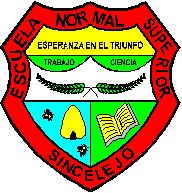 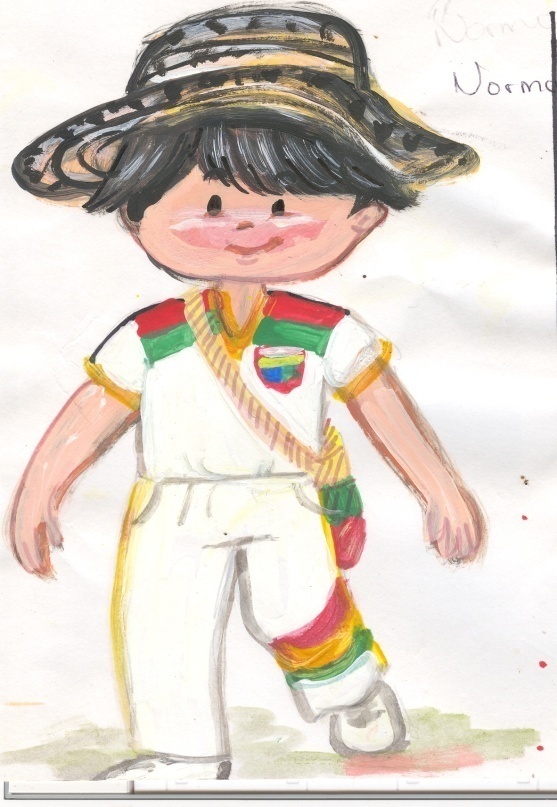 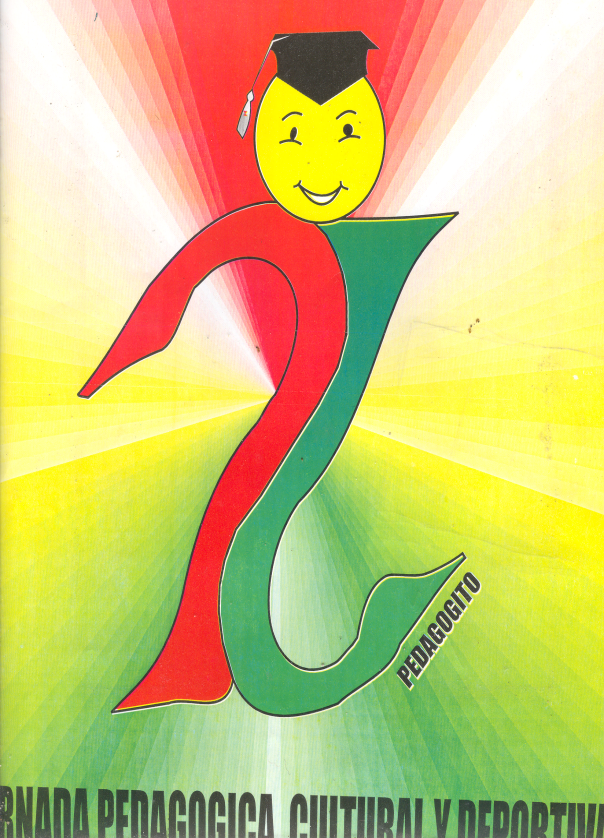 RENDICIÓN DE CUENTAS PRIMER SEMESTRE AÑO ESCOLAR 2015 (DE ENERO A JUNIO DE 2015)
INSTITUCIÓN EDUCATIVA NORMAL SUPERIOR DE SINCELEJO
FORMATO PARA EL SEGUIMIENTO A:
TAREAS Y COMPROMISOS ACORDE CON LAS ACTIVIDADES DESARROLLADAS EN LA SEMANA DE DESARROLLO INSTITUCIONAL DEL 19 DE ENERO AL 2 DE FEBRERO DE 2015
Sincelejo, enero 27 de 2015
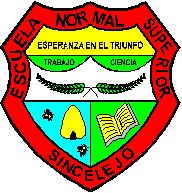 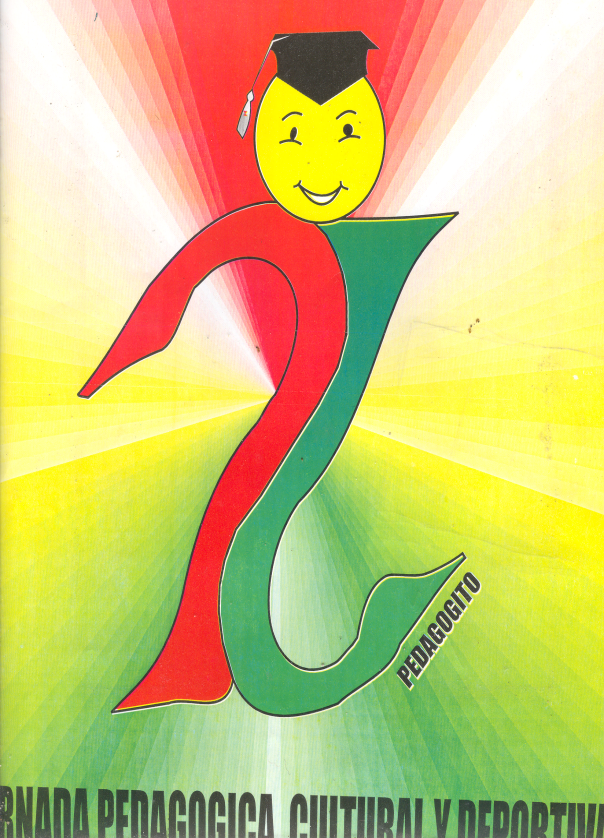 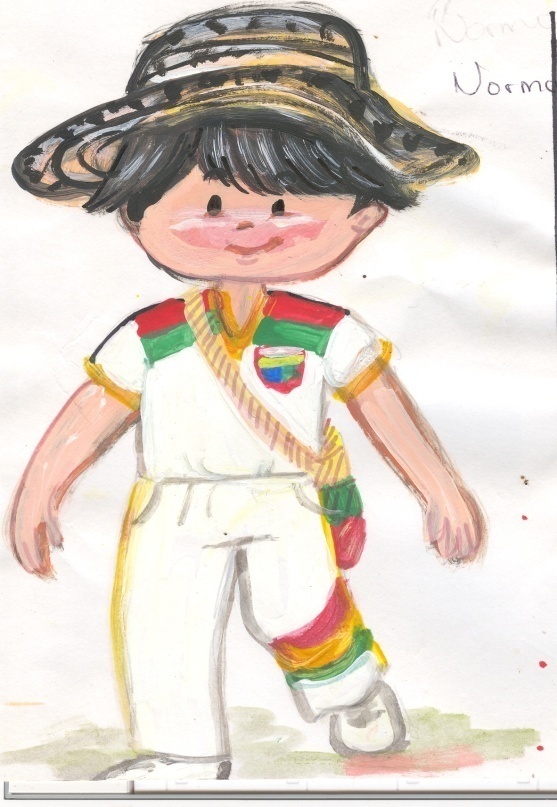 RENDICIÓN DE CUENTAS PRIMER SEMESTRE AÑO ESCOLAR 2015 (DE ENERO A JUNIO DE 2015)
INSTITUCIÓN EDUCATIVA NORMAL SUPERIOR DE SINCELEJO
FORMATO PARA EL SEGUIMIENTO A:
TAREAS Y COMPROMISOS ACORDE CON LAS ACTIVIDADES DESARROLLADAS EN LA SEMANA DE DESARROLLO INSTITUCIONAL DEL 19 DE ENERO AL 2 DE FEBRERO DE 2015
Sincelejo, enero 27 de 2015
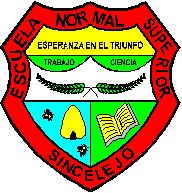 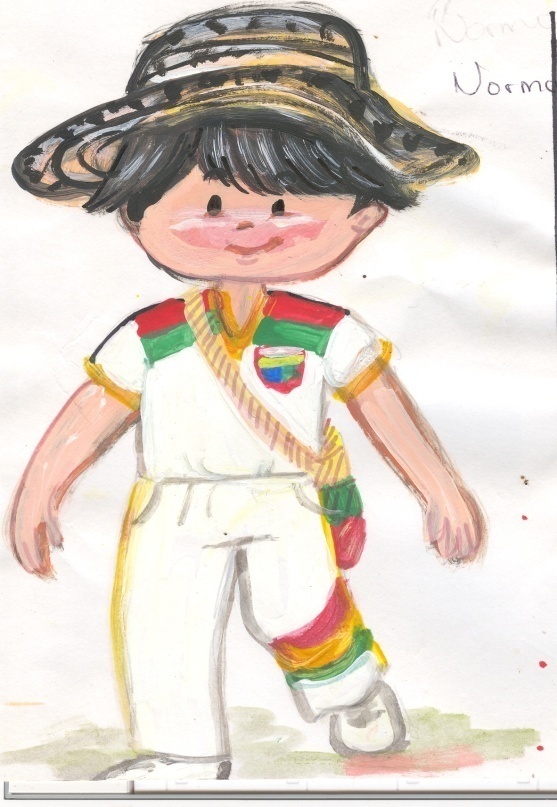 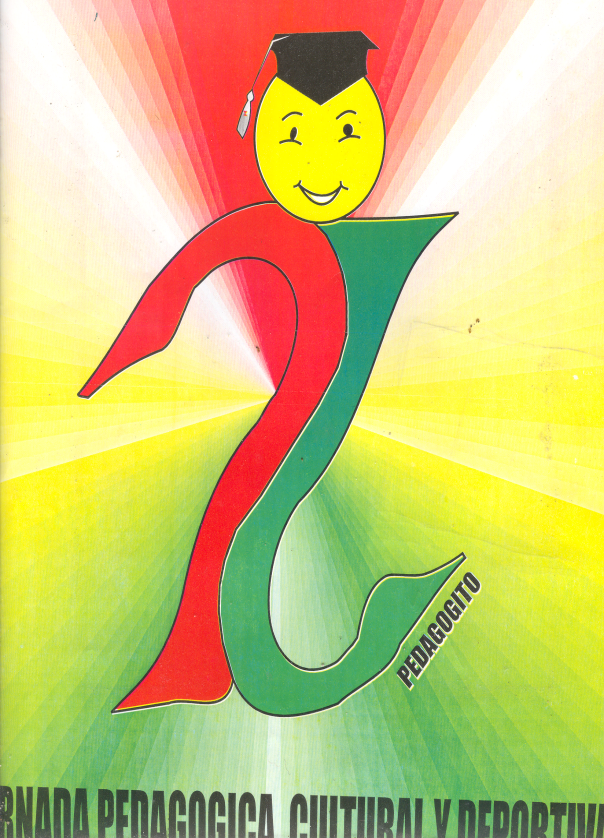 RENDICIÓN DE CUENTAS PRIMER SEMESTRE AÑO ESCOLAR 2015 (DE ENERO A JUNIO DE 2015)
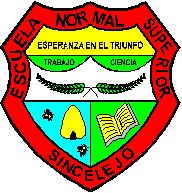 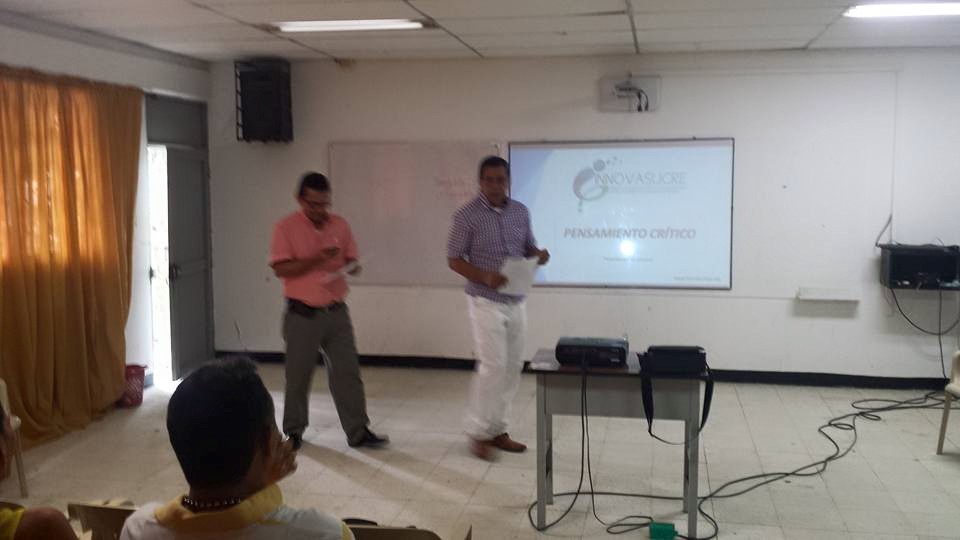 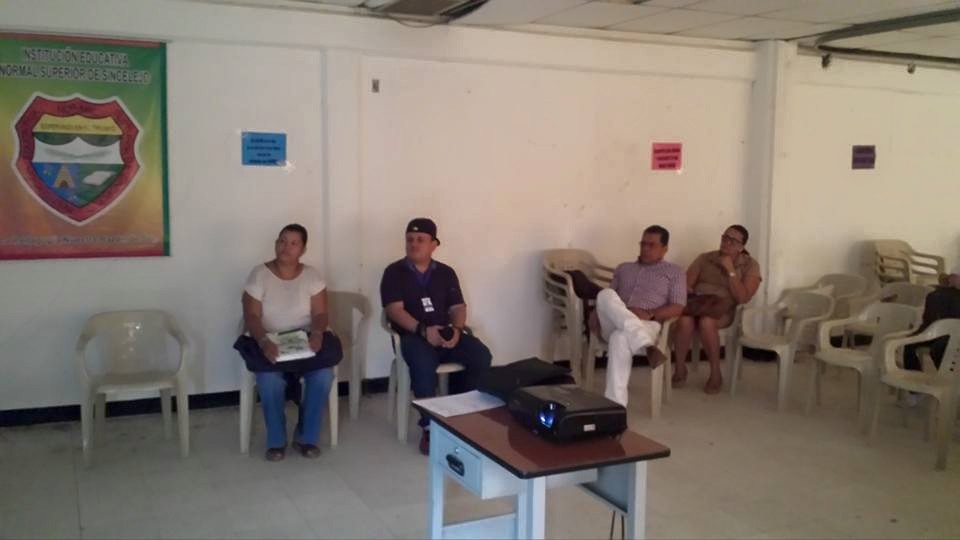 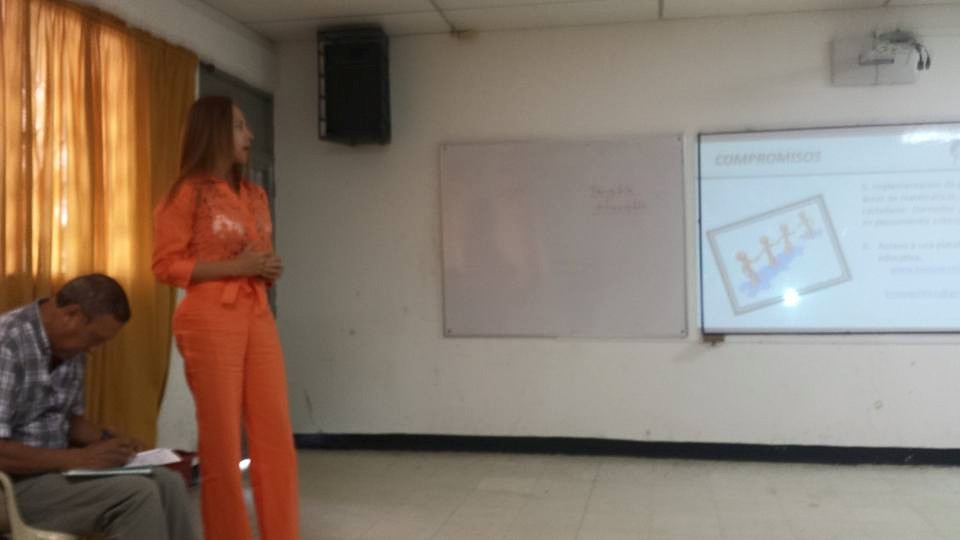 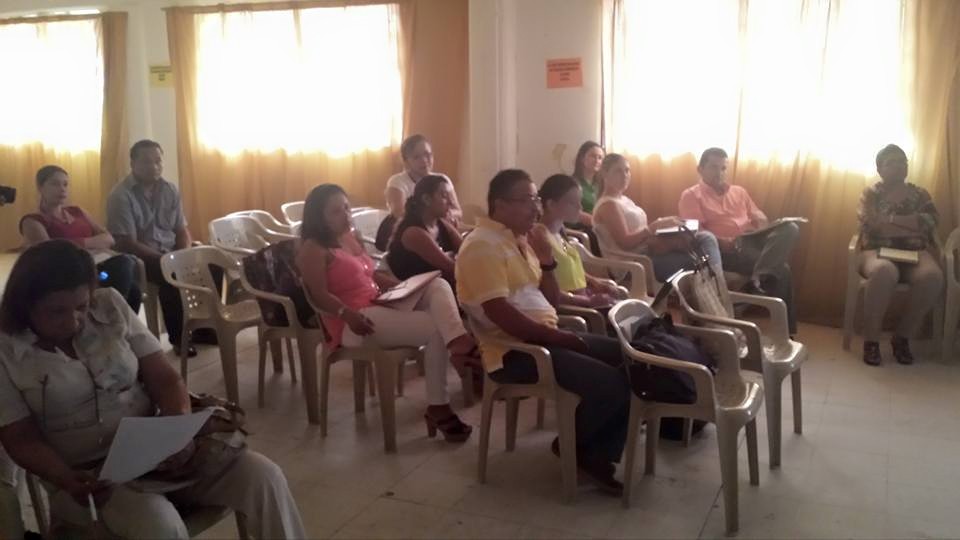 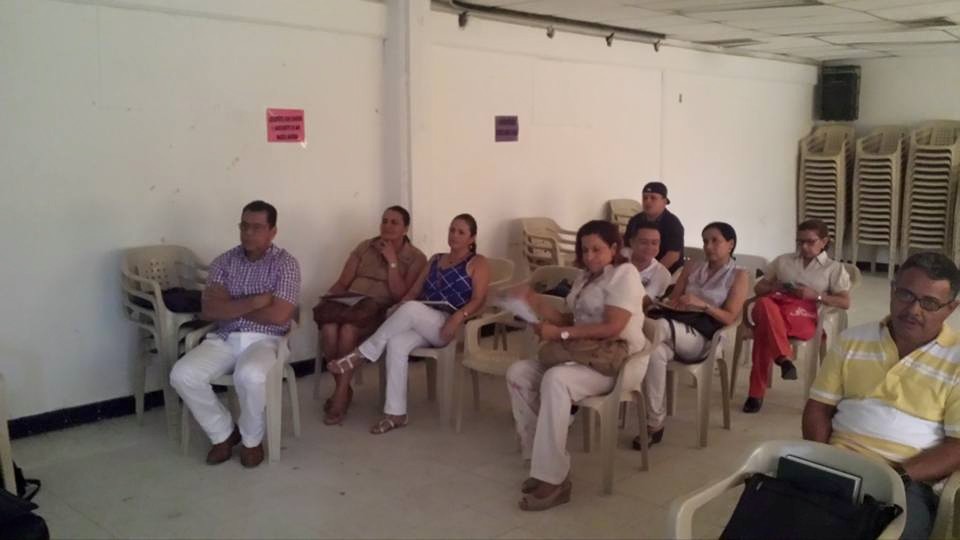 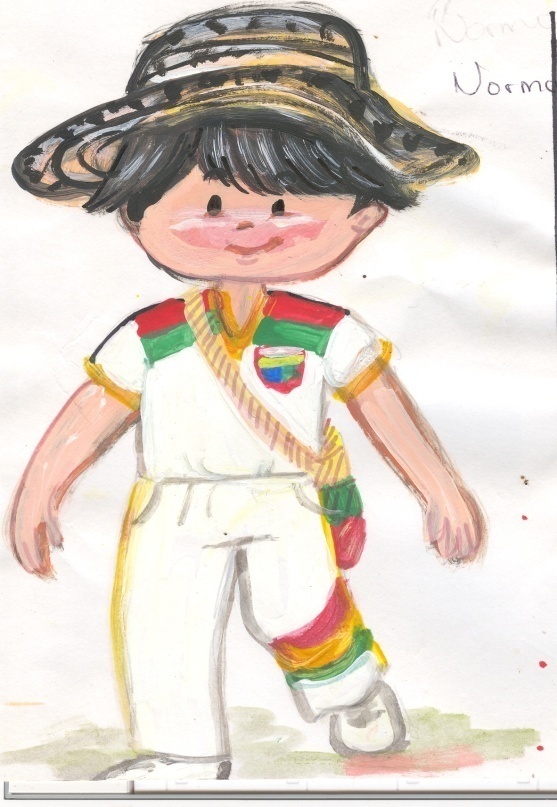 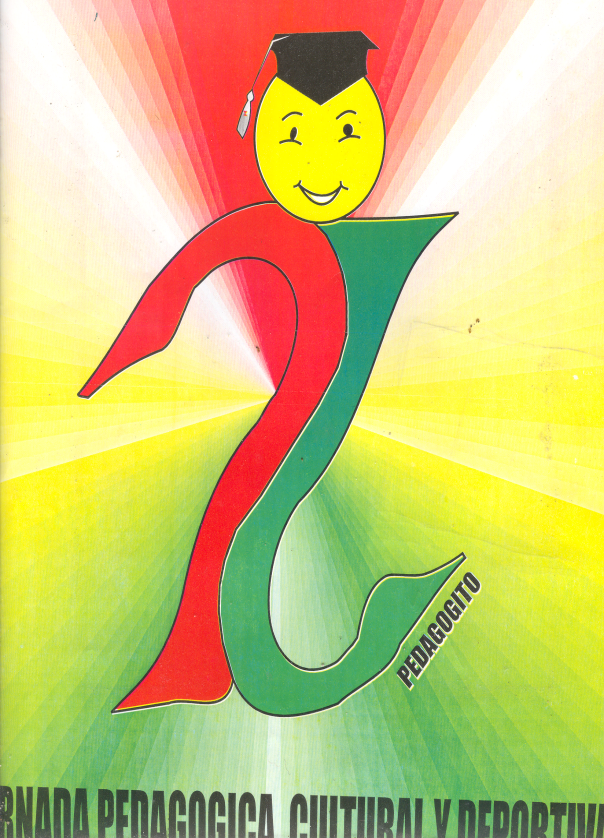 RENDICIÓN DE CUENTAS PRIMER SEMESTRE AÑO ESCOLAR 2015 (DE ENERO A JUNIO DE 2015)
REUNIÓN DE CONSEJO ACADÉMICO – INFORME RESULTADOS DEL SIMULACRO, DESEMPEÑO SIEE PRIMER PERÍODO – COMPARATIVO – 2015 (PRUEBAS EXTERNAS) 2014
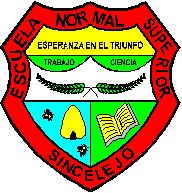 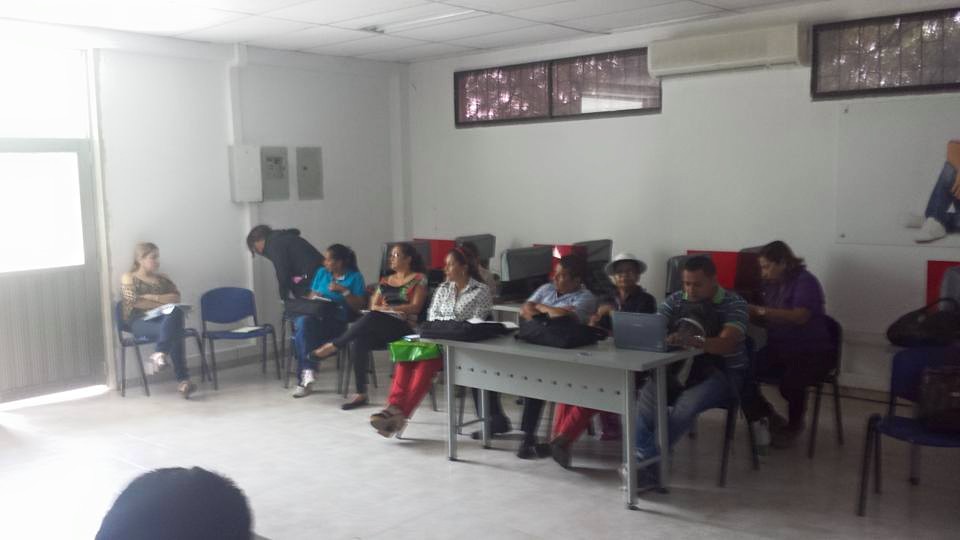 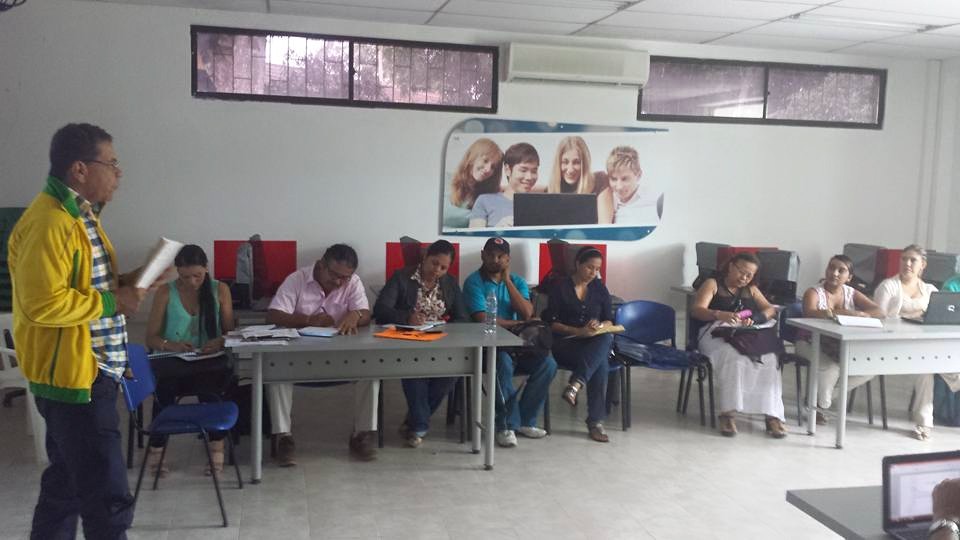 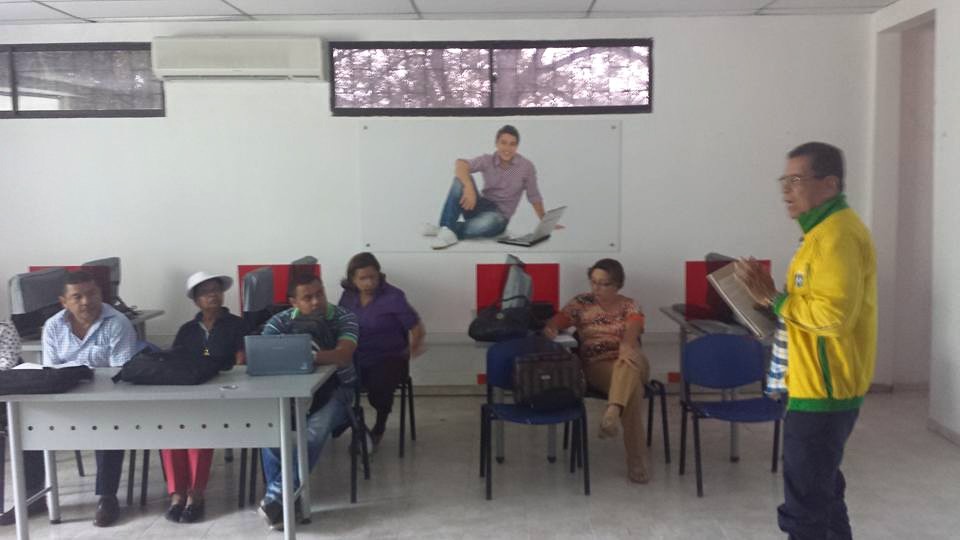 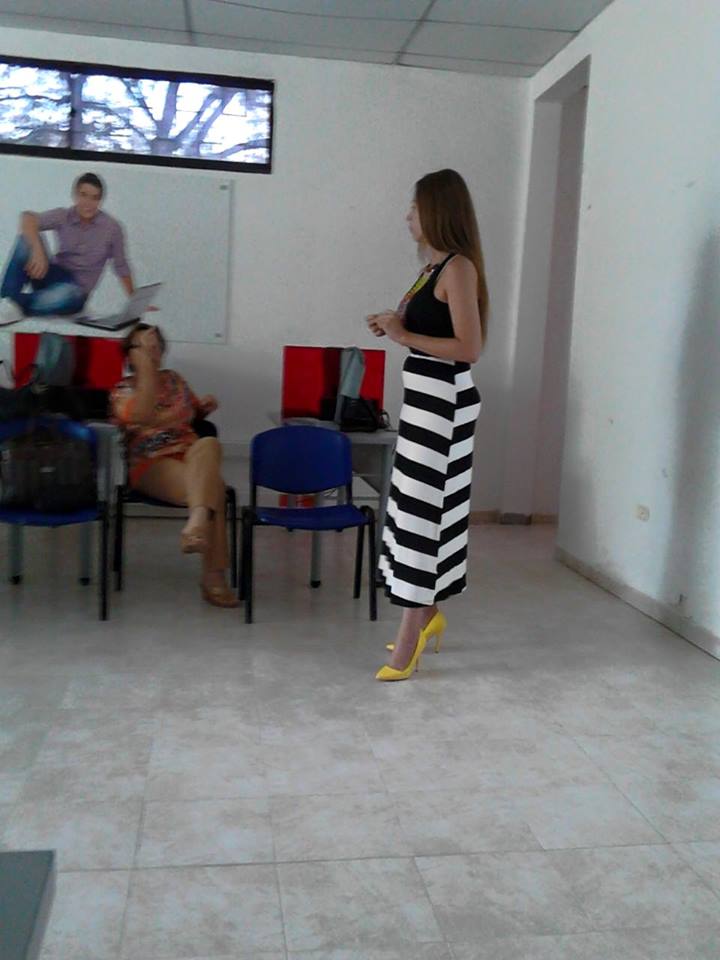 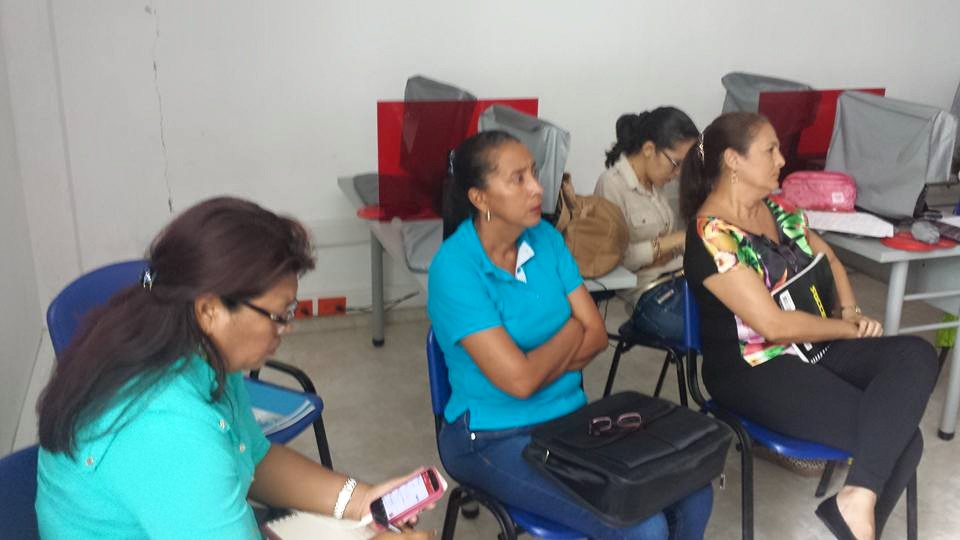 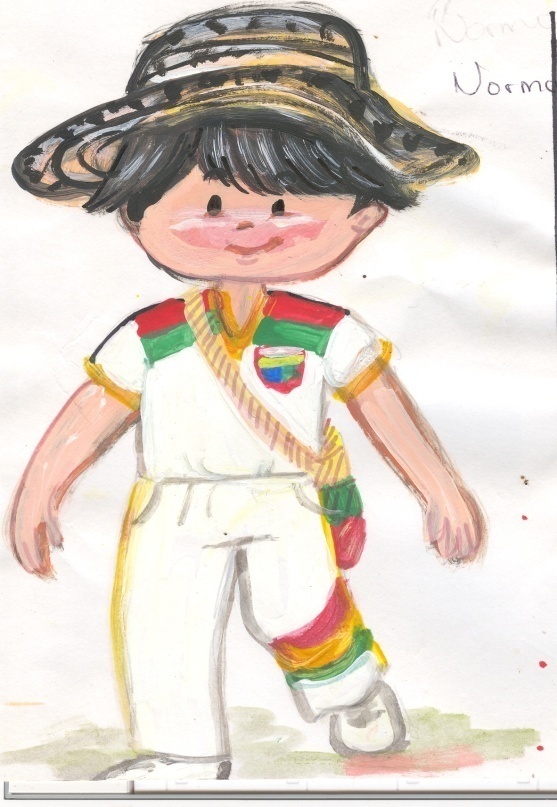 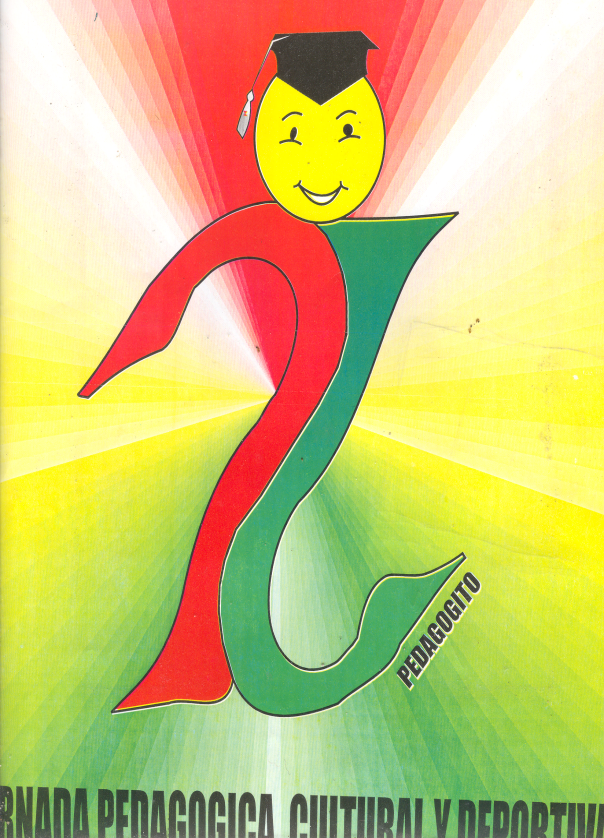 RENDICIÓN DE CUENTAS PRIMER SEMESTRE AÑO ESCOLAR 2015 (DE ENERO A JUNIO DE 2015)
REUNIÓN DE CONSEJO ACADÉMICO – INFORME RESULTADOS DEL SIMULACRO, DESEMPEÑO SIEE PRIMER PERÍODO – COMPARATIVO – 2015 (PRUEBAS EXTERNAS) 2014
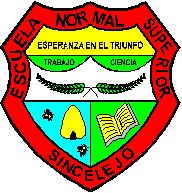 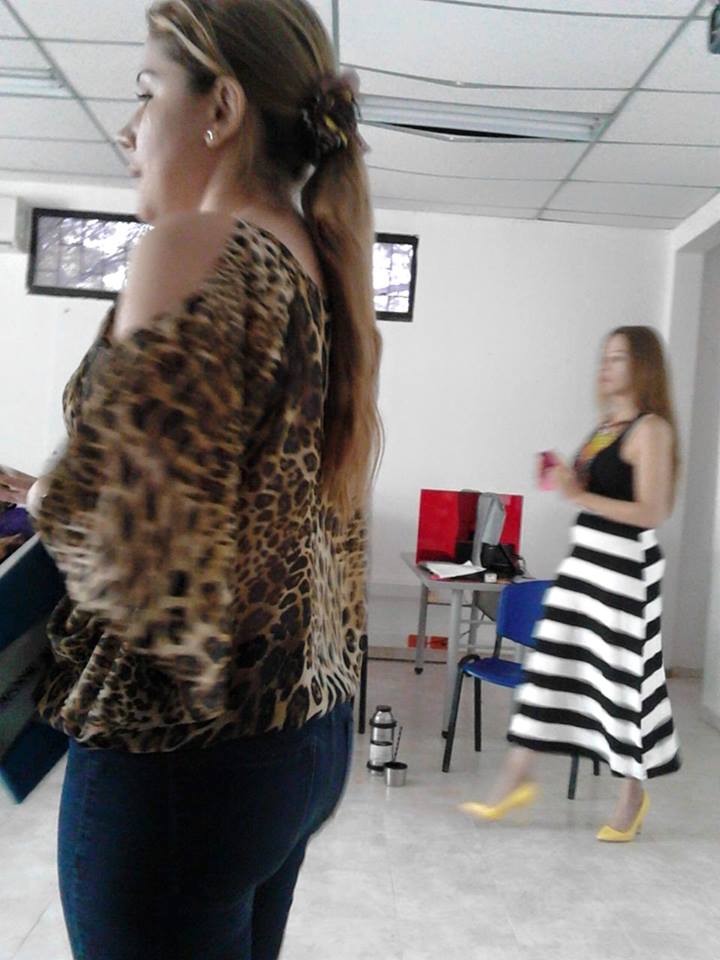 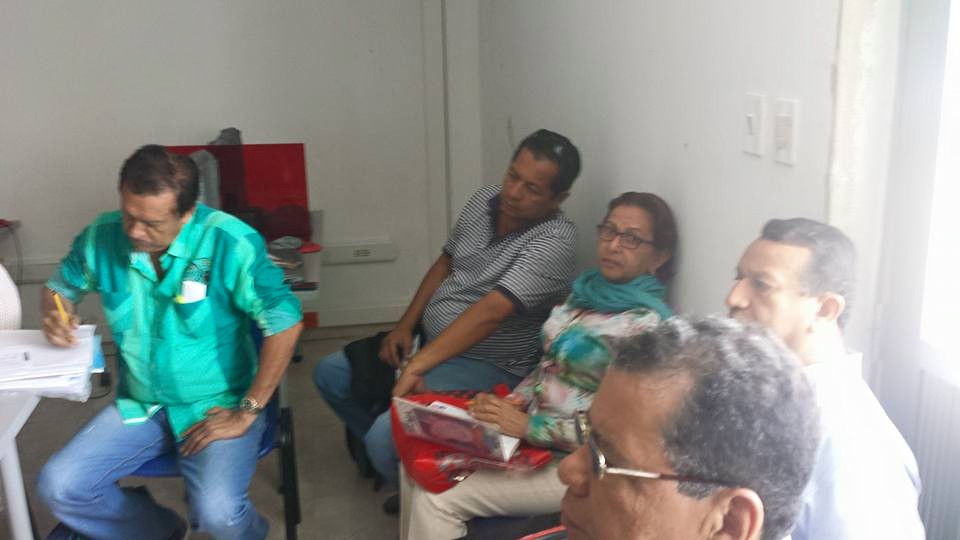 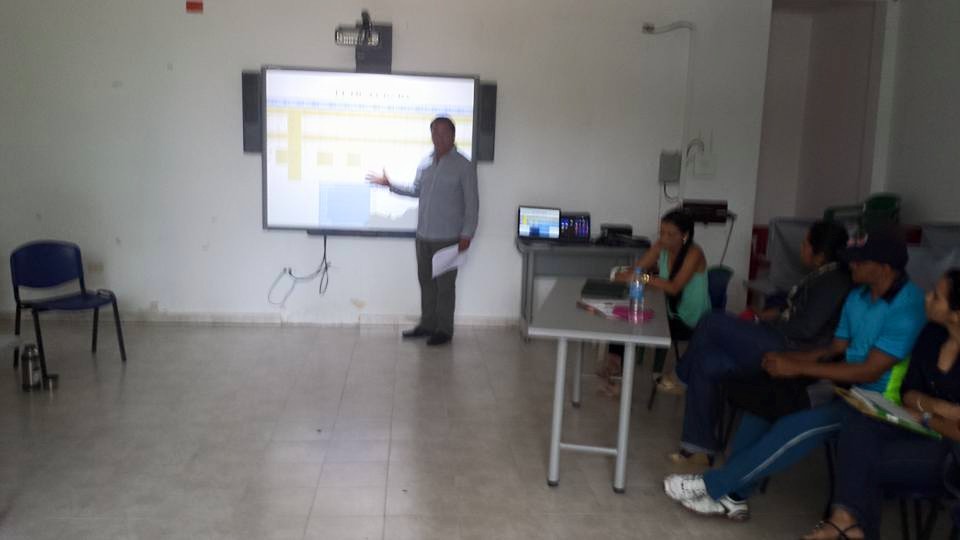 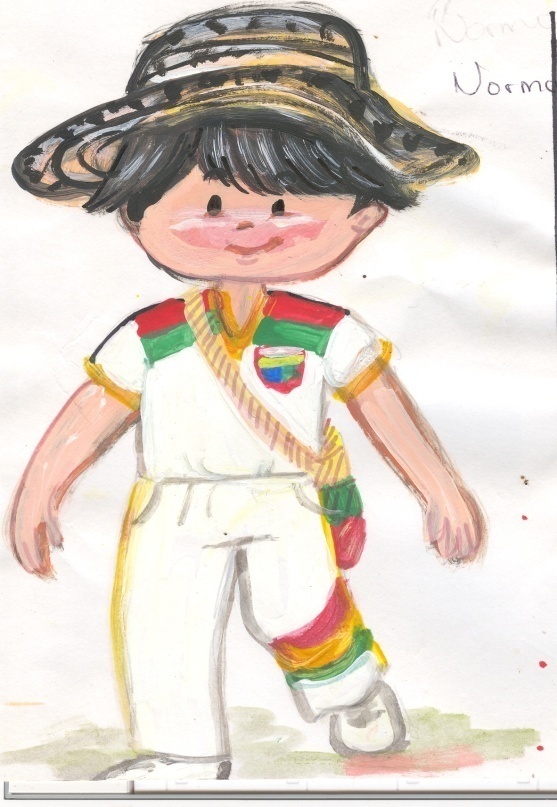 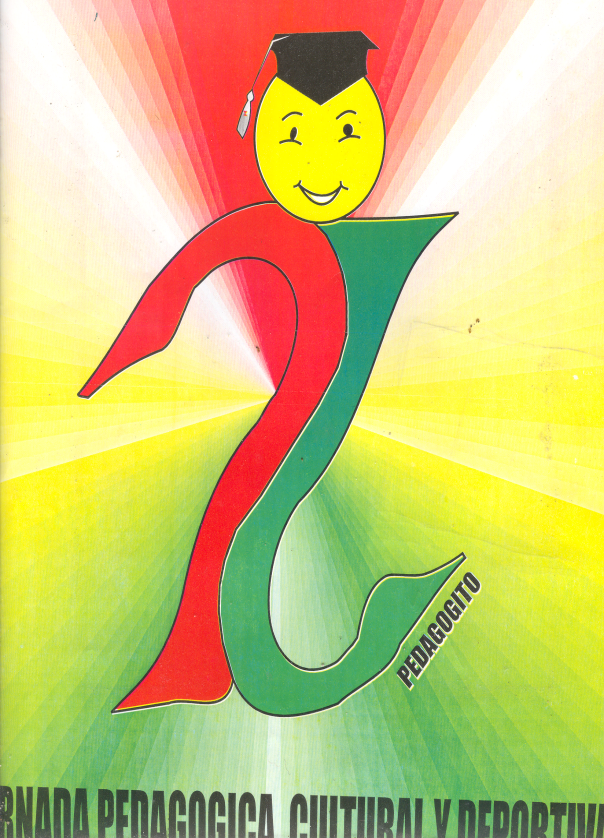 RENDICIÓN DE CUENTAS PRIMER SEMESTRE AÑO ESCOLAR 2015 (DE ENERO A JUNIO DE 2015)
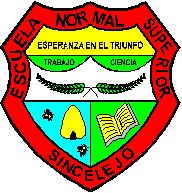 REUNIÓN DE ÁREA: CIENCIAS NATURALES.
ANÁLISIS DEL DESEMEÑO INTERNO (SIE) PRIMER PERÍODO
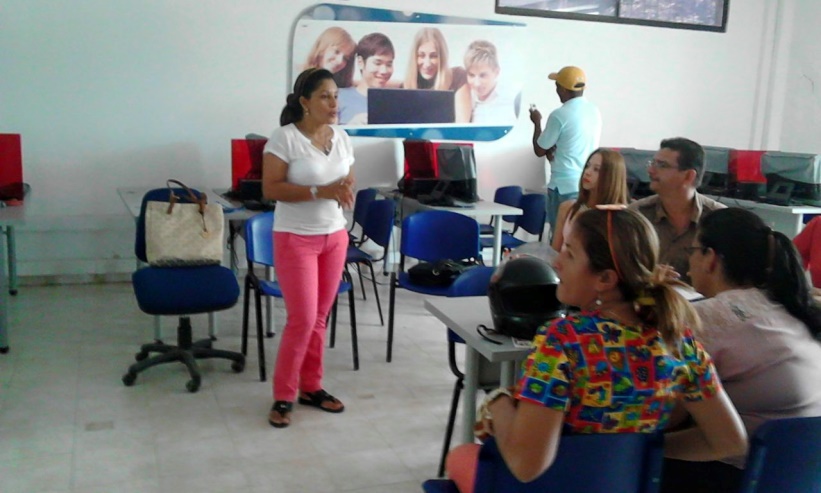 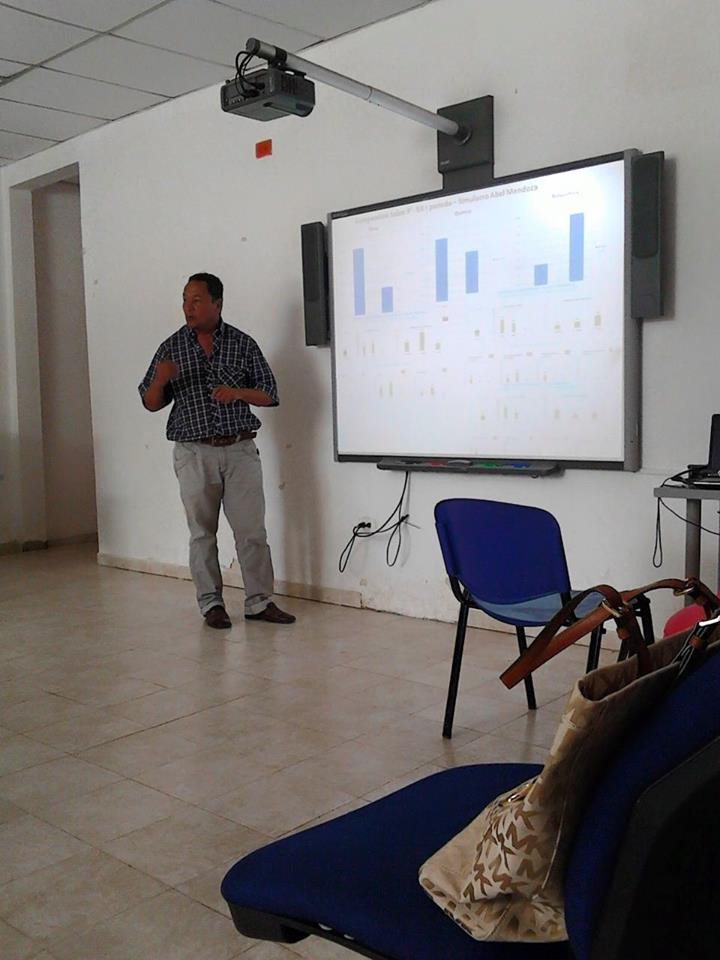 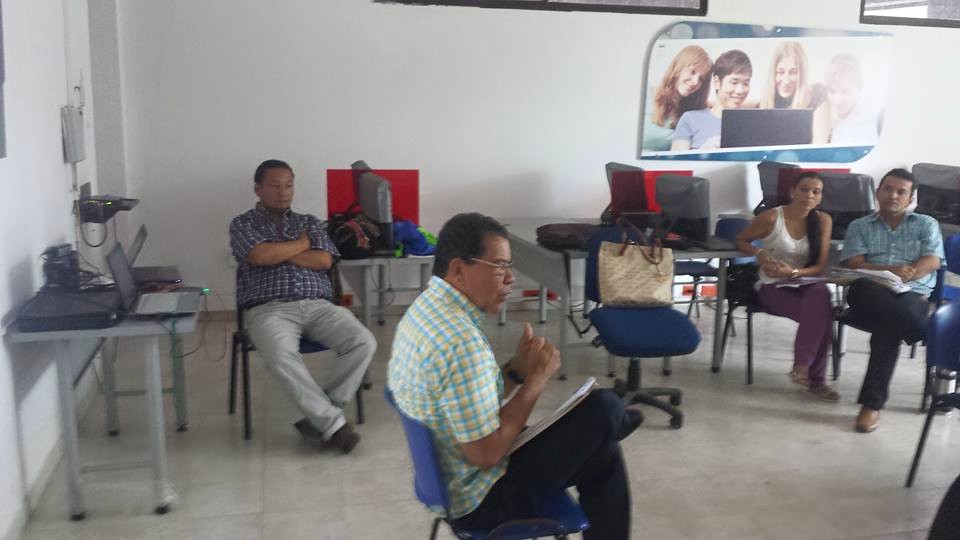 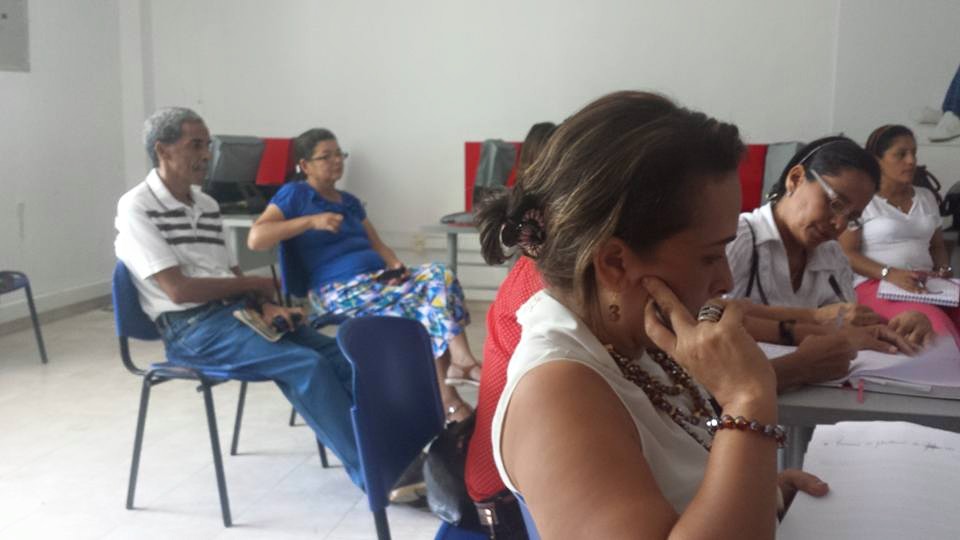 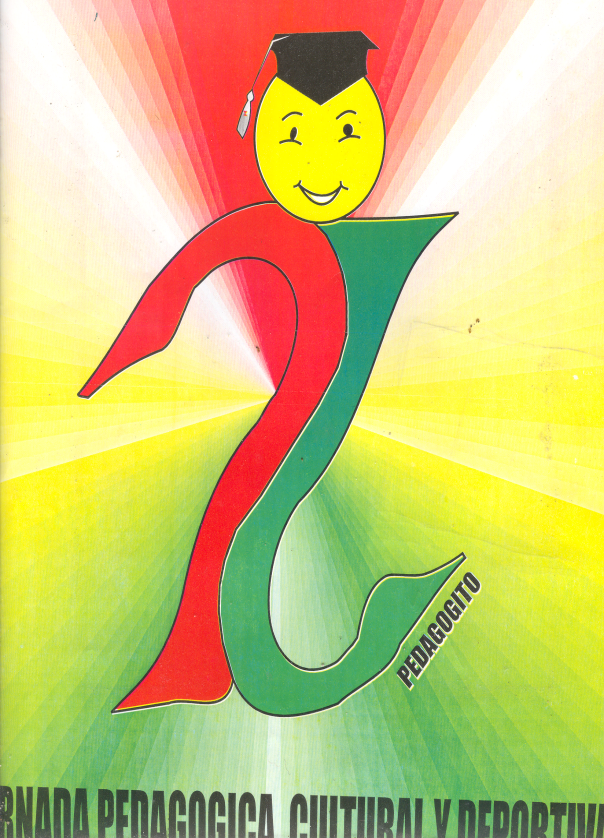 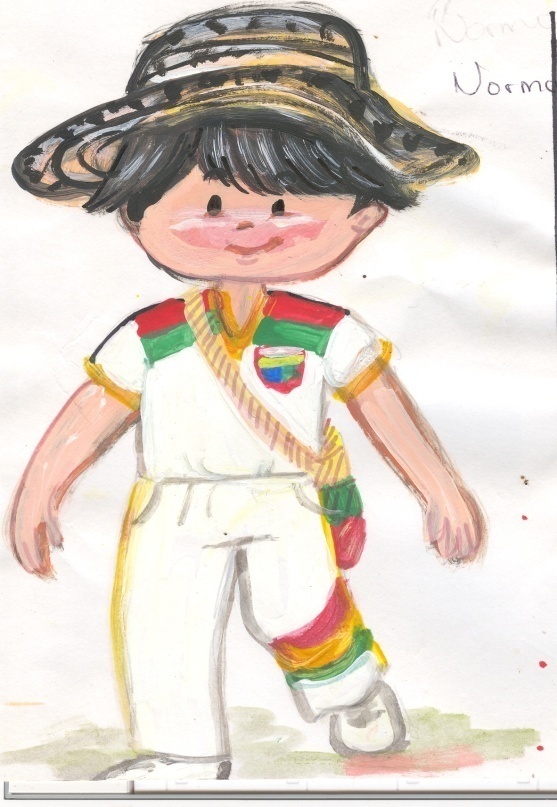 RENDICIÓN DE CUENTAS PRIMER SEMESTRE AÑO ESCOLAR 2015 (DE ENERO A JUNIO DE 2015)